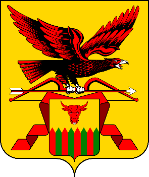 Министерство здравоохранения Забайкальского края
Немакина Оксана Владимировна
Министр здравоохранения
«Оптимизация процесса (сокращение времени) согласования нормативно-правовых актов Министерства здравоохранения Забайкальского края» в процессе «Работа канцелярии в Министерстве здравоохранения Забайкальского края»
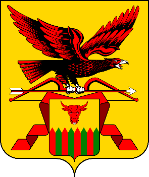 Организационно-распорядительные документы Приказ Министерства здравоохранения Забайкальского края от 14 апреля 2023 года № 192/ОД «О внедрении принципов бережливого управления в Министерстве здравоохранения Забайкальского края на I полугодие 2023 года»
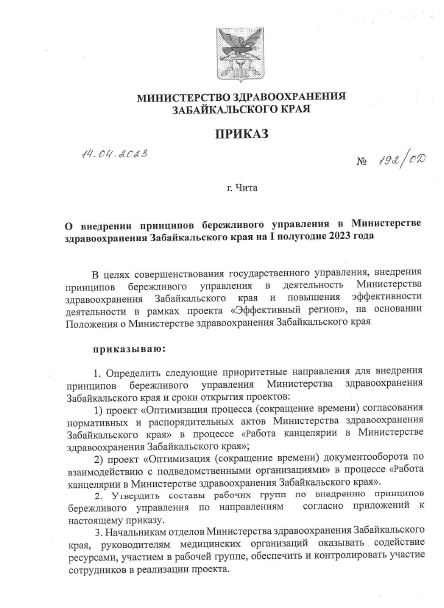 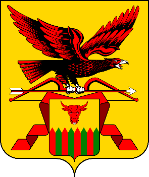 Команда проекта
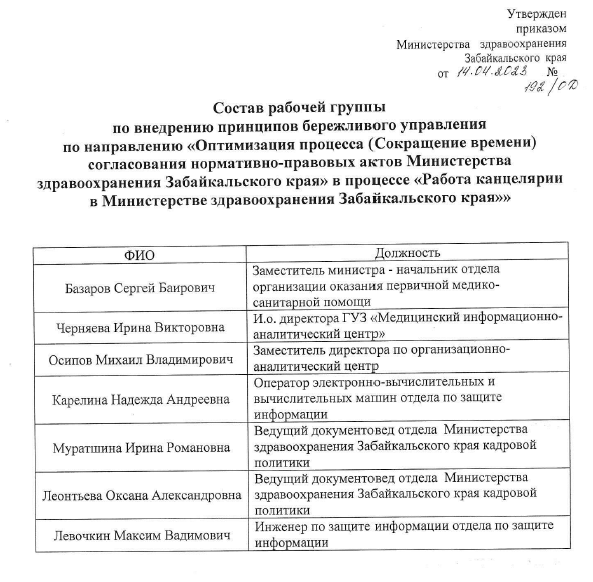 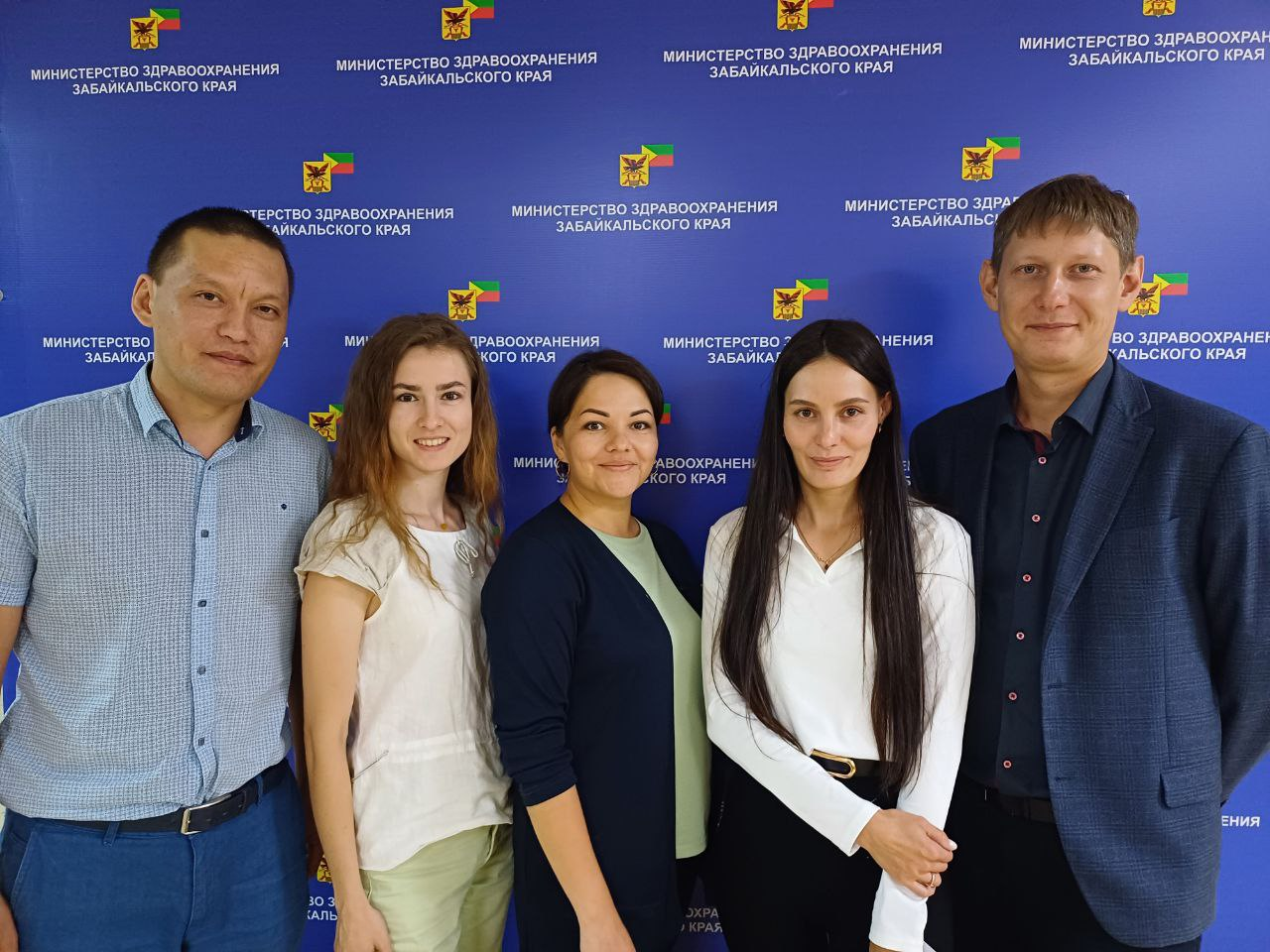 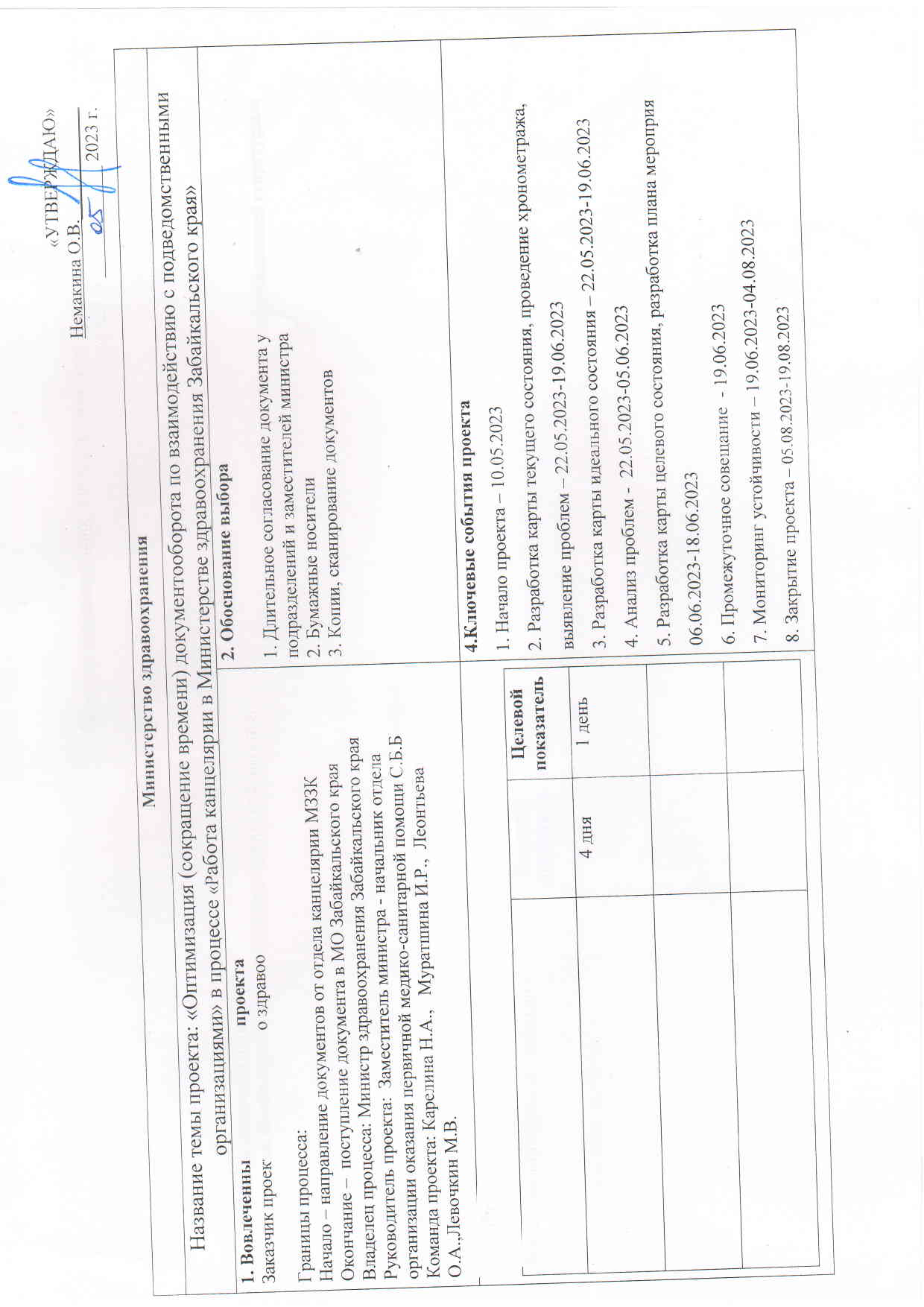 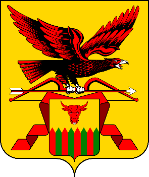 Паспорт проекта
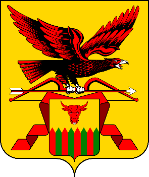 Текущее состояние.Карта процесса «Оптимизация процесса (сокращение времени) согласования нормативно-правовых актив Министерства здравоохранения Забайкальского края»
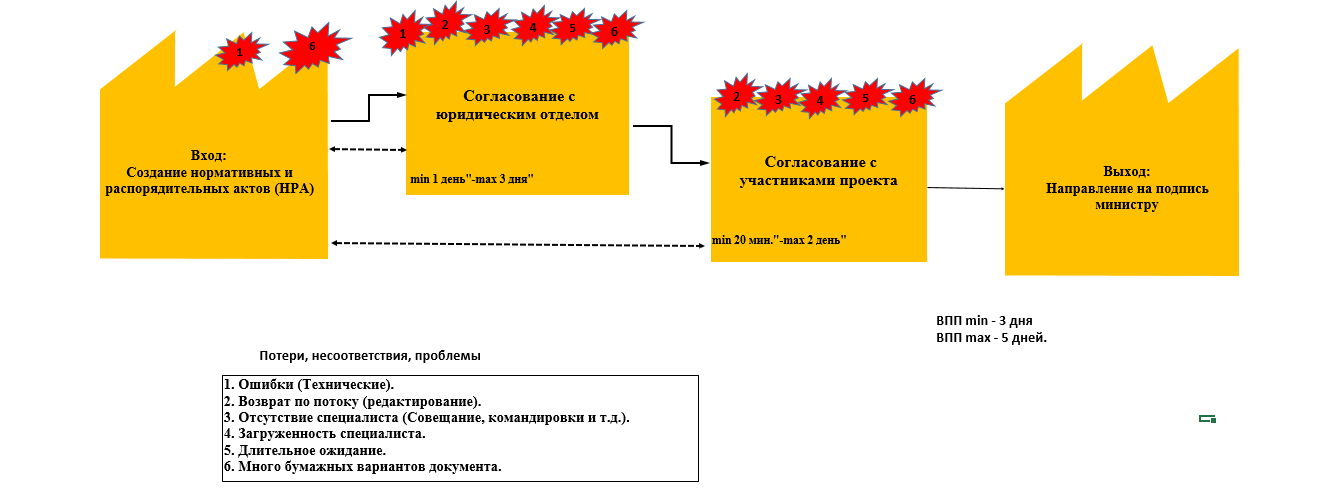 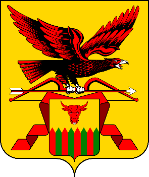 Текущие проблемы
1. Ошибки (Технические).
2. Возврат по потоку (редактирование).
3. Отсутствие специалиста (Совещание, командировки и т.д.).
4. Загруженность специалиста. 
5. Длительное ожидание.
6. Много бумажных вариантов документа.
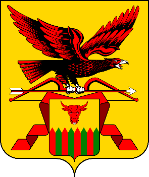 Идеальное состояние.Карта процесса «Оптимизация процесса (сокращение времени) согласования нормативно-правовых актив Министерства здравоохранения Забайкальского края»
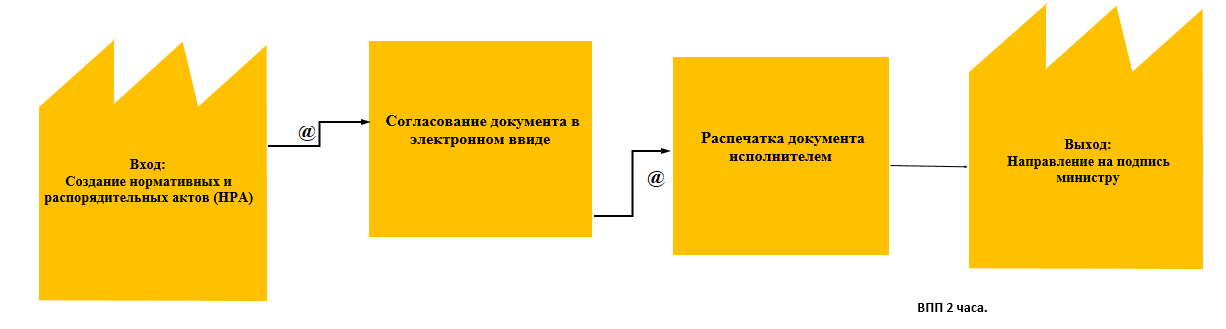 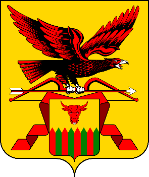 Пирамида проблем
4
1
2
3
5
6
Подготовка к плану действий (1)
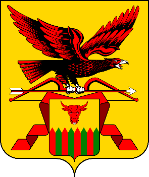 Как мы хотим повлиять на выявленные при картировании текущего состояния проблемы в рамках текущего проекта?
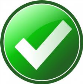 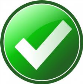 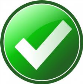 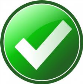 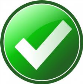 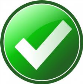 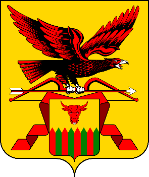 Вклад в цель проекта
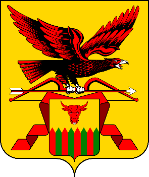 Целевое состояние.Карта процесса «Оптимизация процесса (сокращение времени) согласования нормативно-правовых актив Министерства здравоохранения Забайкальского края»
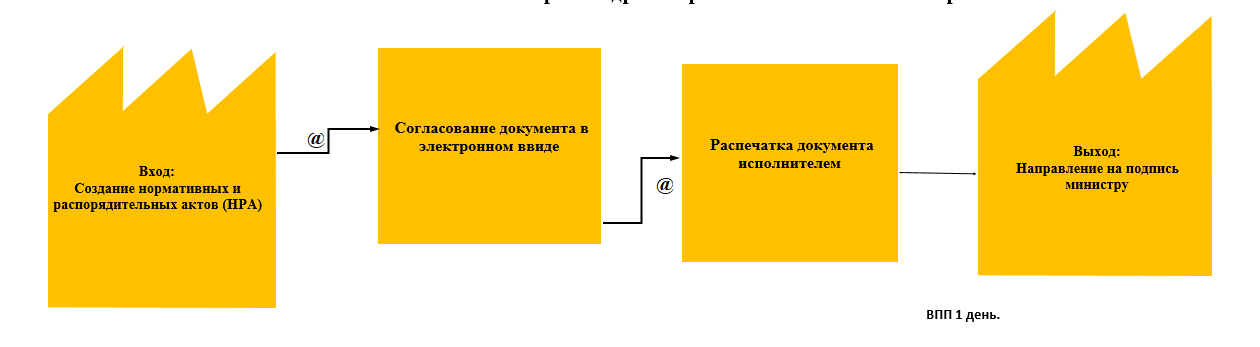 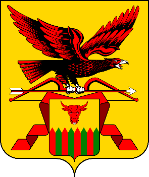 План мероприятий по реализации проекта
Спасибо
за внимание
Муратшина Ирина Романовна
Ведущий документовед отдела  Министерства здравоохранения Забайкальского края кадровой политики
Тел.: 7 (3022) 21-06-63, доб. 4518
E-mail: priemnaya@minzdrav.e-zab.ru
16.08.2023